Figure 2. Expression analysis of LHX3 and SOX2 in the inner ear during human embryonic development. (A) LHX3 ...
Hum Mol Genet, Volume 17, Issue 14, 15 July 2008, Pages 2150–2159, https://doi.org/10.1093/hmg/ddn114
The content of this slide may be subject to copyright: please see the slide notes for details.
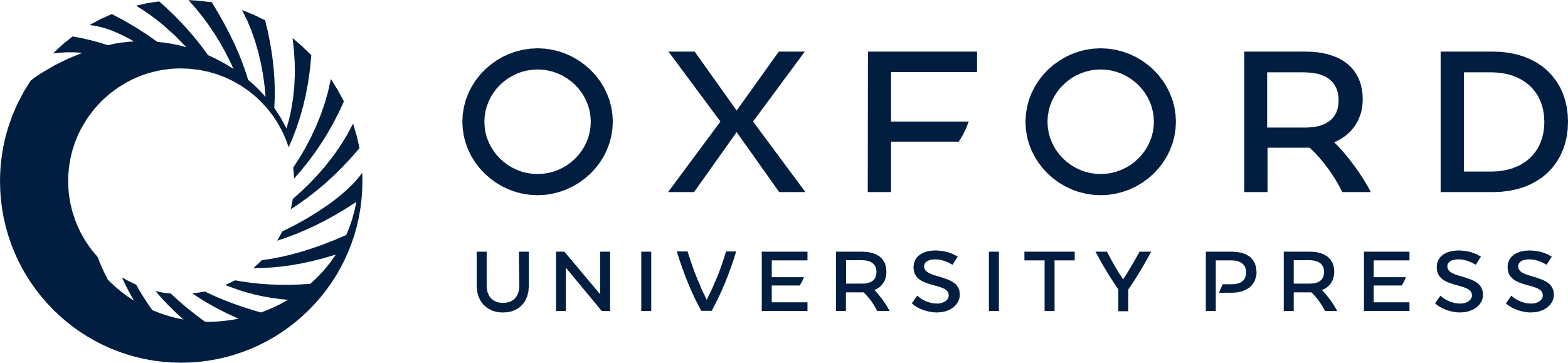 [Speaker Notes: Figure 2. Expression analysis of LHX3 and SOX2 in the inner ear during human embryonic development. (A) LHX3 transcripts were detected in defined regions of the vestibular sensory epithelium at CS20 and maintained during fetal stages of human development as shown in coronal (CS20 and CS23) and sagittal (F2) sections. No expression of LHX3 was detected prior to CS20. (B) Serial sagittal sections of the vestibular sensory epithelium at fetal stage F1 showing overlapping expression of LHX3, as shown by in situ hybridization, and SOX2 protein as shown by immunohistochemistry. ATOH1 transcripts, an essential marker of auditory sensory hair cell differentiation, were also detected within this overlapping domain. (C) Sagittal sections showing expression of SOX2 mRNA and protein in the dorsal region of the developing cochlear duct at CS16 and within distinct regions of the cochlea as shown by transverse sections at later stages. cd, cochlea duct; Co, cochlea. Scale bars 300 µm (A), 100 µm (B, C).


Unless provided in the caption above, the following copyright applies to the content of this slide: © The Author 2008. Published by Oxford University Press. All rights reserved. For Permissions, please email: journals.permissions@oxfordjournals.org]